Soil Health and Soil Function:
A Wetland Ecologist’s Perspective
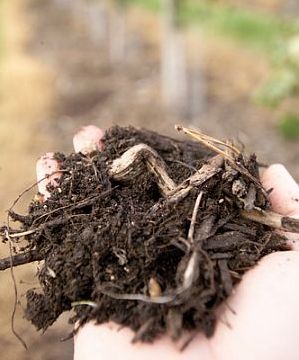 Christopher Craft
Indiana University
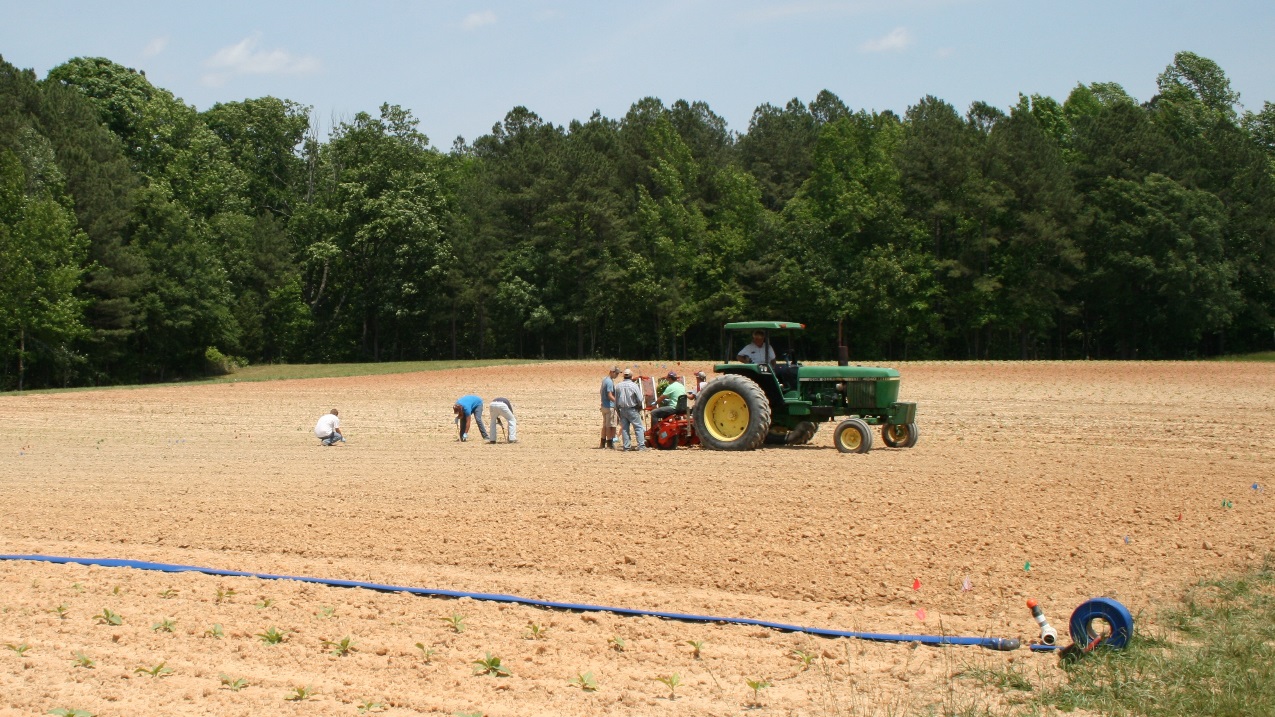 Soil Health Institute
https://soilhealthinstitute.org/
SOM
https://www.nrcs.usda.gov/wps/portal/nrcs/detail/soils/health/assessment/?cid=stelprdb1237387
Organic Matter and Water:  Essentials for Life
Soil Organic Matter
Soil Moisture/Water Table
Physical
Bulk Density
Porosity
Air / Water Movement
H2O Holding Capacity
Nutritional
Cation Exchange
Nitrogen
Phosphorus
Decomposition
Carbon Sequestration
Nitrogen Storage
N Mineralization
Redox Potential
Terminal Electron Acceptors 
(O2, NO3, Fe3+, SO42-, 
Humic compounds)
Biogeochemistry
Denitrification
Phosphorus (Release)
Greenhouse Gases
Biological
Primary Production
Microbial Activity
Soil Fauna
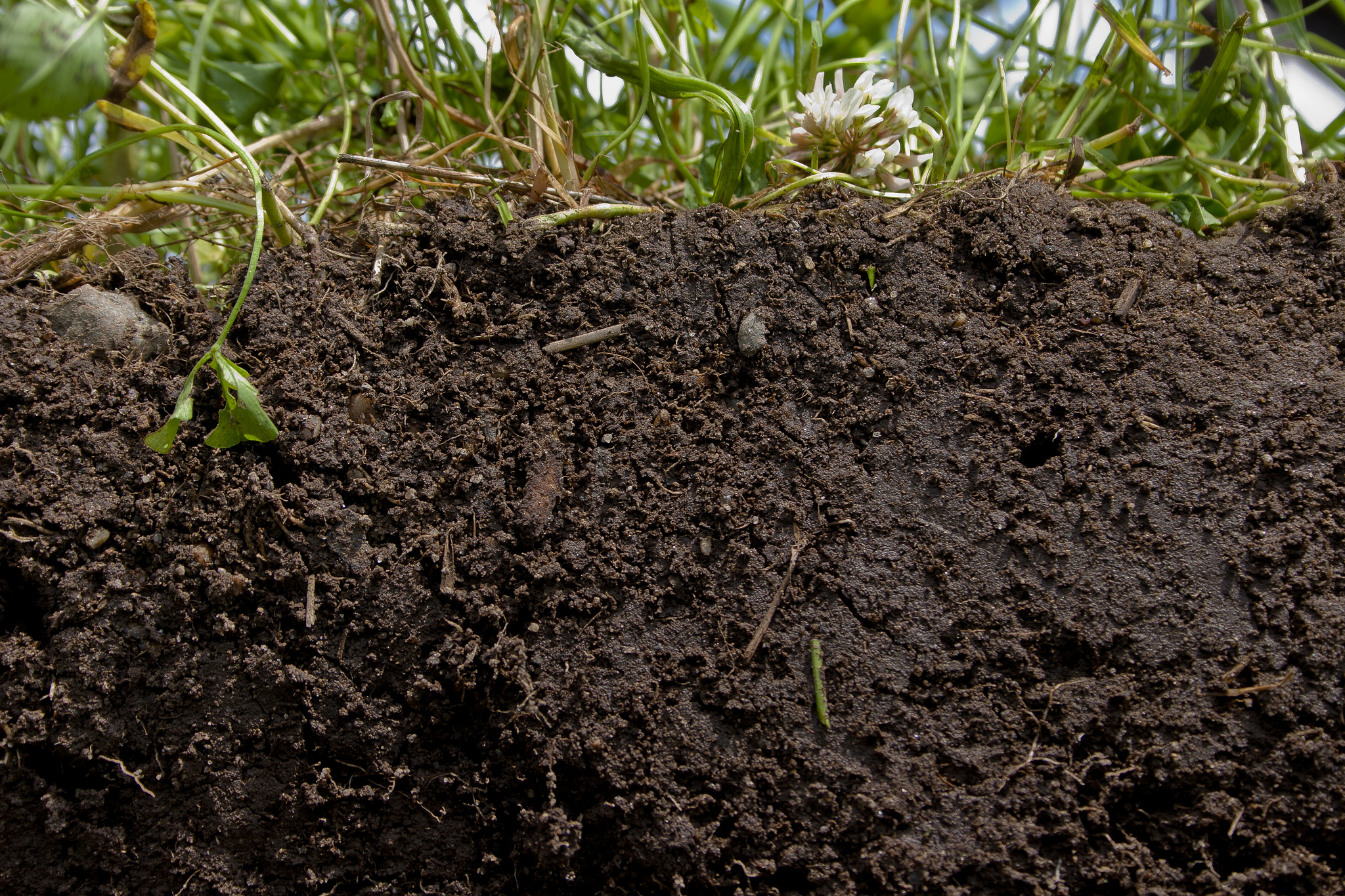 Climate
Parent material 
Topography 
Organisms
Time
Net Primary Production
Decomposition
(Wetland) SOM   = ʃ
Modified from Jenny (1941)
Wetland Soils Sequester SOM
Soil Porosity Increases with SOM
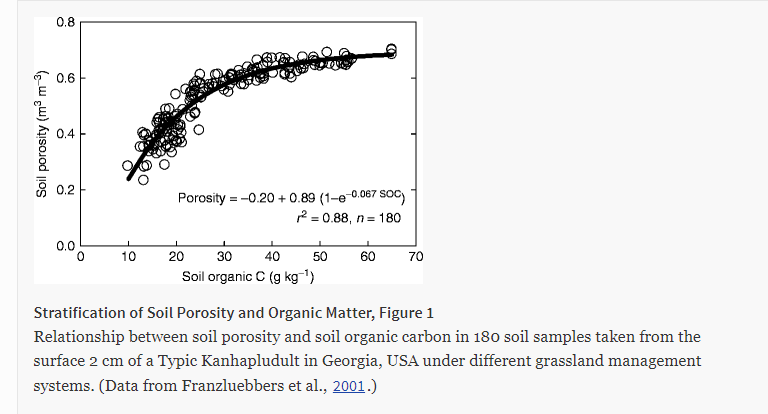 From Franzluebbers et al. (2001)
Soil Moisture Increases with SOM
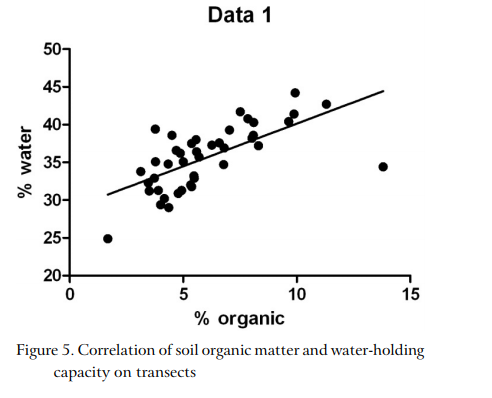 From Robinson and Nabhani (2009)
SOM and Nutrients
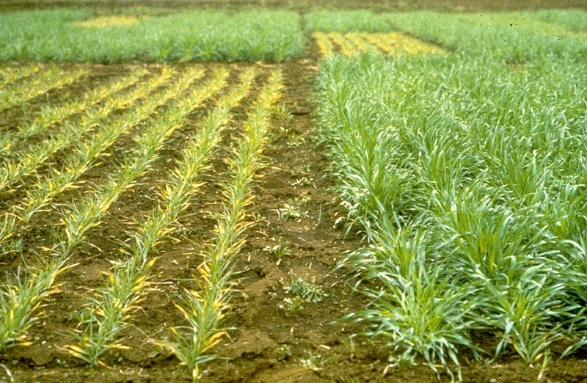 Soil Nitrogen Increases with SOM
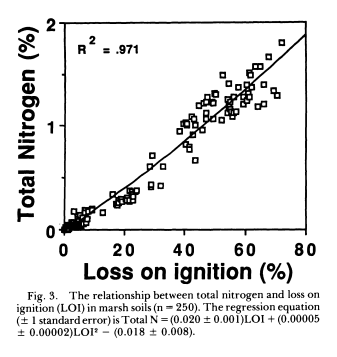 From Craft et al. (1991)
Forms and Amounts of N Accumulation in Soil
From Craft (1997)
Forms and Accumulation of P in Soil
From Craft (1997)
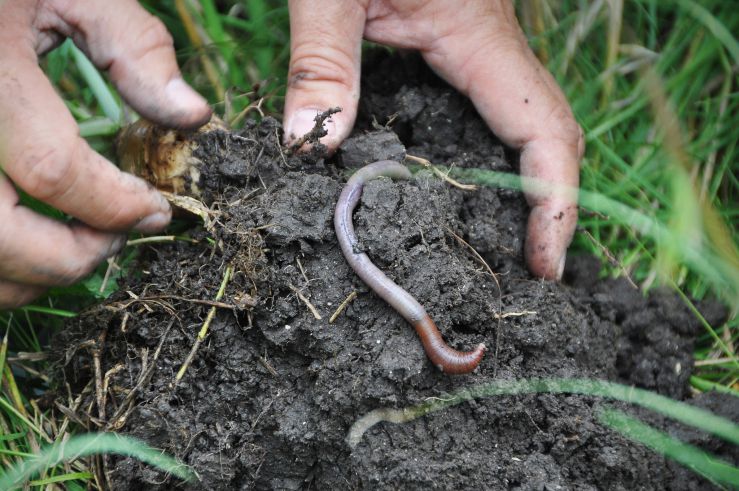 SOM and Biology
[Speaker Notes: http://soilhealth.ucdavis.edu/soil-challenges/low-organic-matter]
SOM Supports Healthy Microbial and Fauna Populations
SOM and Microbial Activity
From Craft et al. (2003)
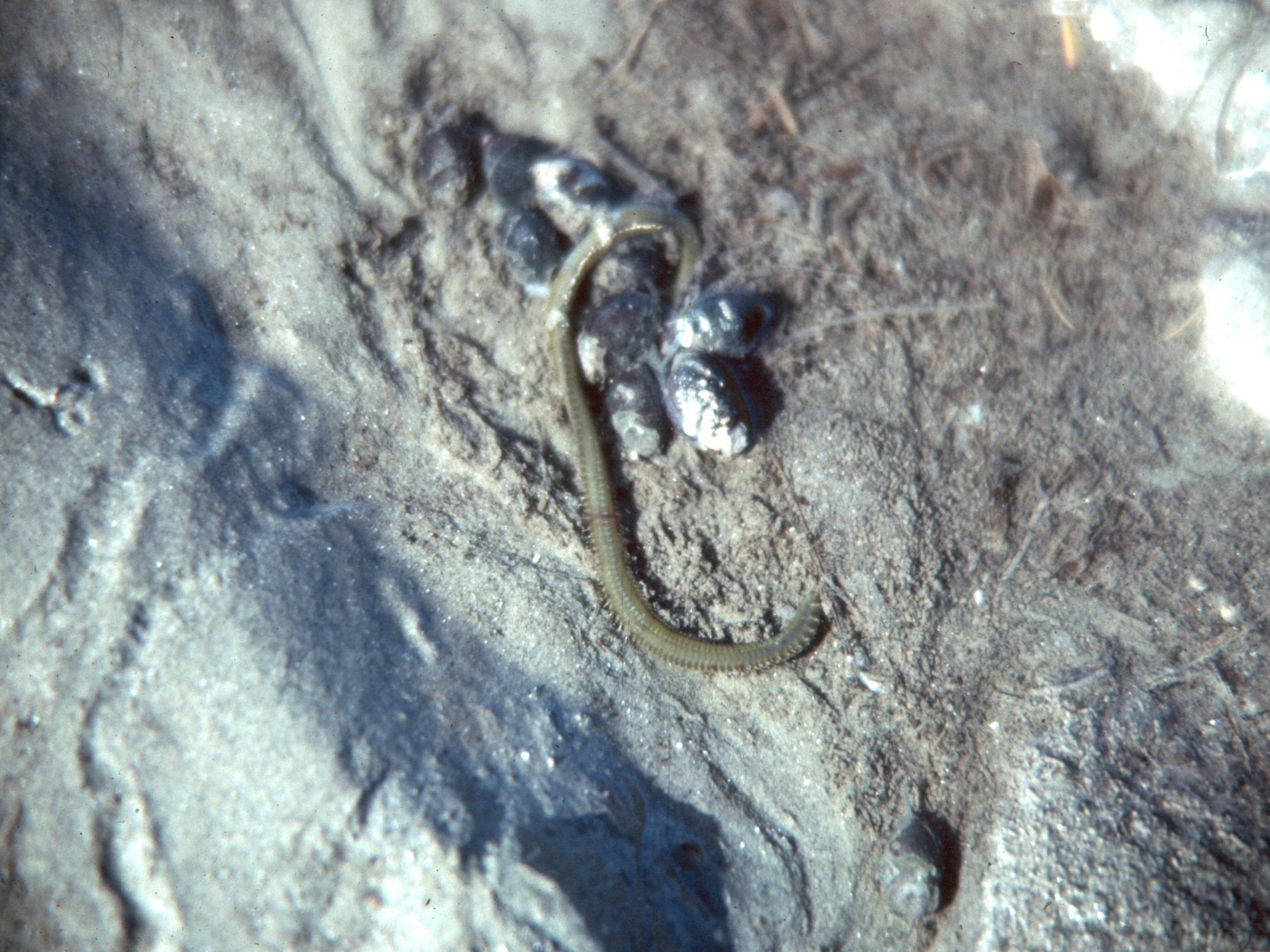 SOM and Soil Fauna
From Craft et al. (2003)
SOM and Fauna Diversity
From Craft et al. (2003)
Benefits/Importance of Organic Matter
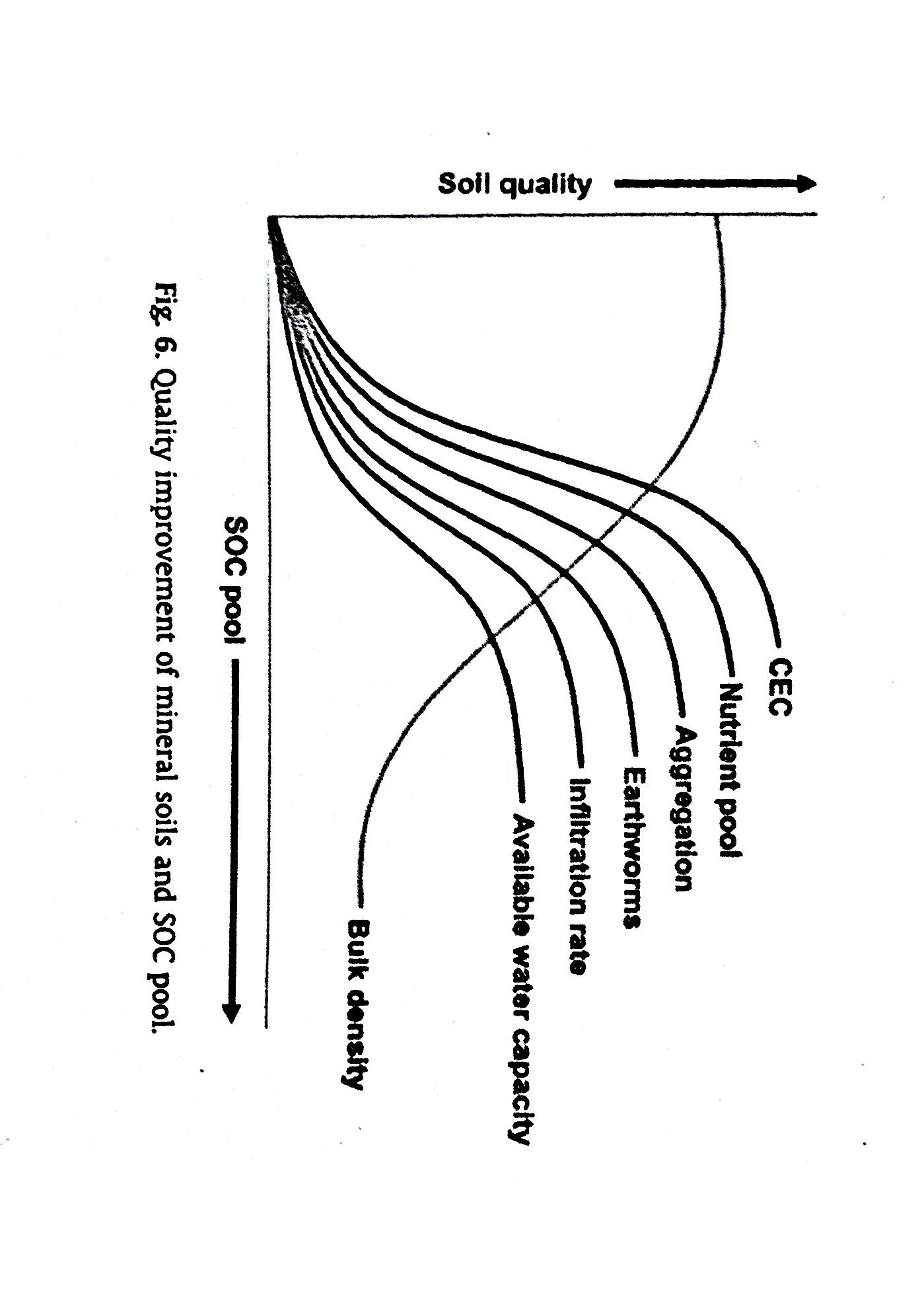 Lal, R. 2013. Food security in a changing climate. Ecohydrology & Hydrobiology 13:8-21.
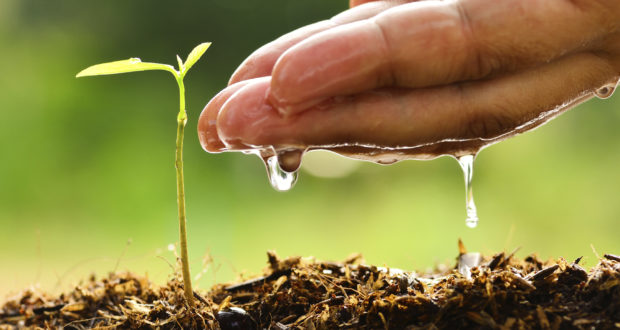 Soil Moisture / Water Table
[Speaker Notes: https://www.farmmanagement.pro/5-methods-of-manipulating-soil-moisture-levels/]
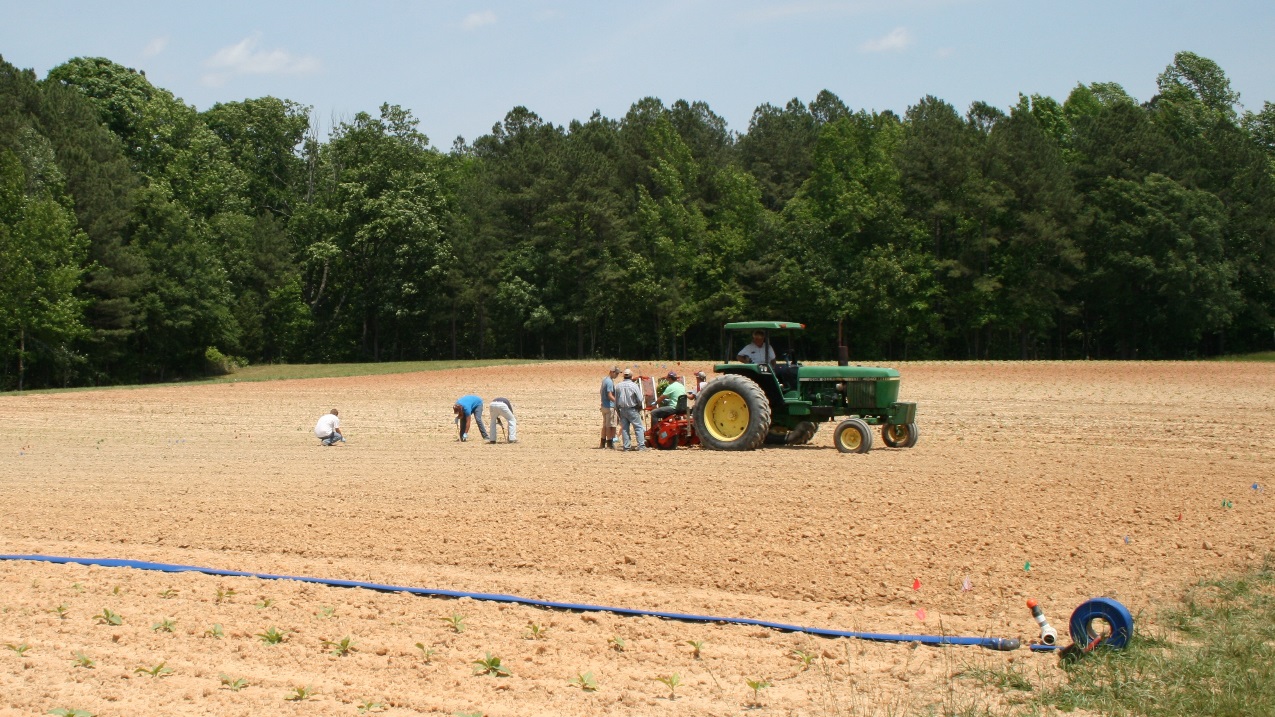 A Typical Terrestrial Soil
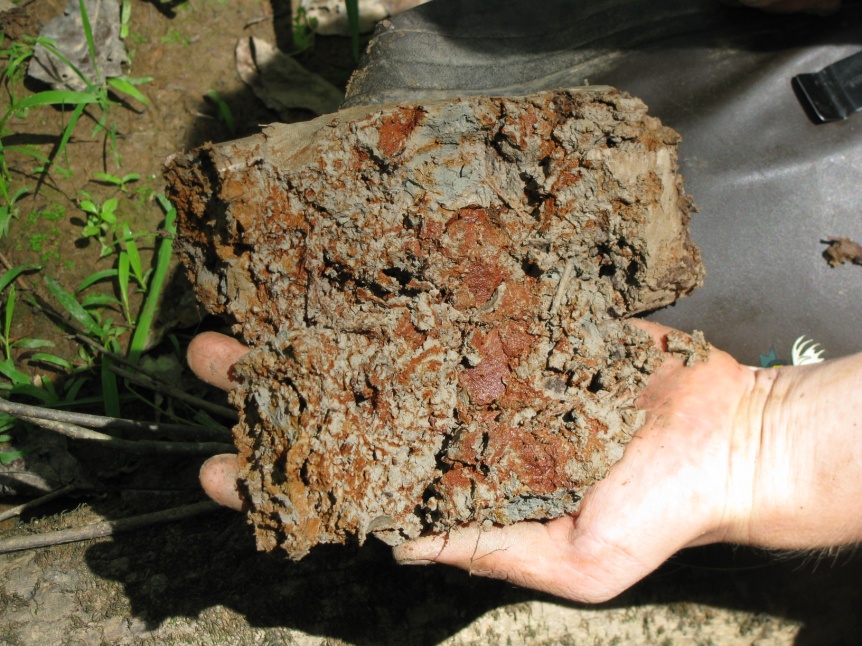 Mottled Soils:  Fluctuating water level
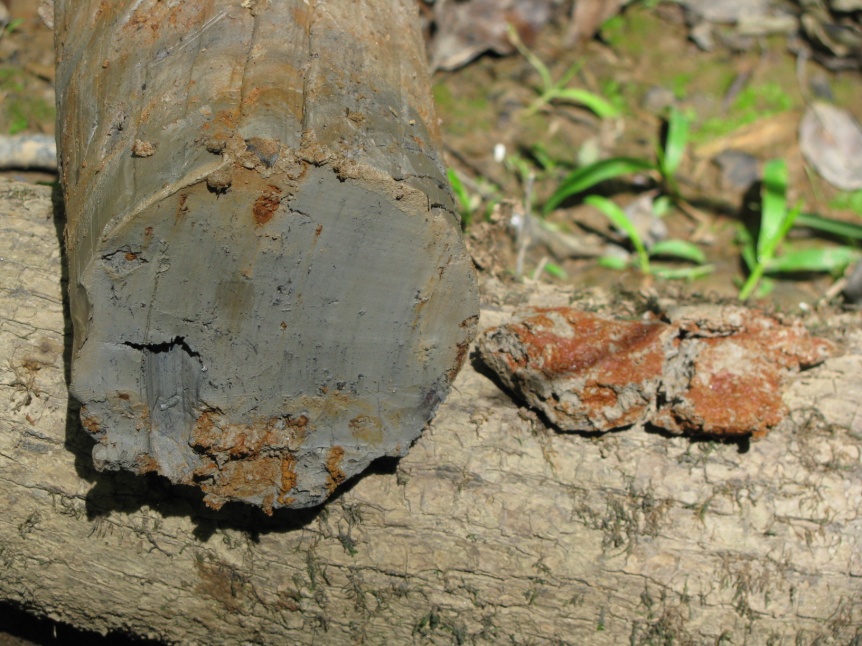 Gleyed Soils:  Wet nearly all of the time
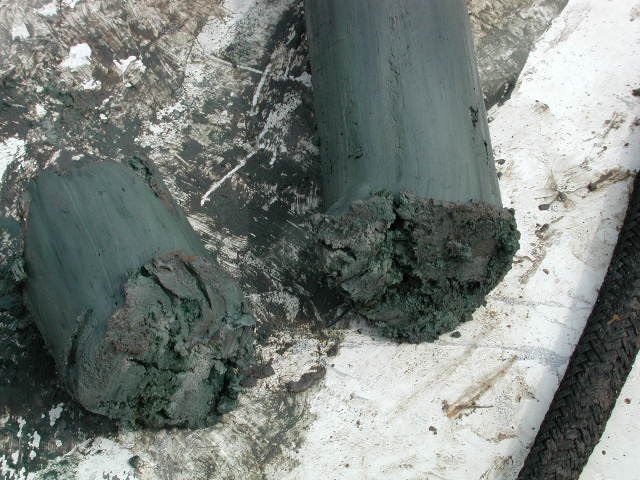 Blue & Green Soils: Never see daylight
Classical Terminal Electron Accepting Processes (TEAP)
Reduction
Oxygen reduction (Aerobic Respiration): O2  2H2O
Nitrate reduction  (Denitrification):    NO3  NO2  N2 
Iron reduction: 				Fe(III)  Fe(II)
Sulfate reduction: 			    SO4  H2S
CO2 reduction (Methanogenesis): 	     CO2  CH4
Oxidation
Denitrification NO3- ---> NO2- ---> NO ---> N2O ---> N2
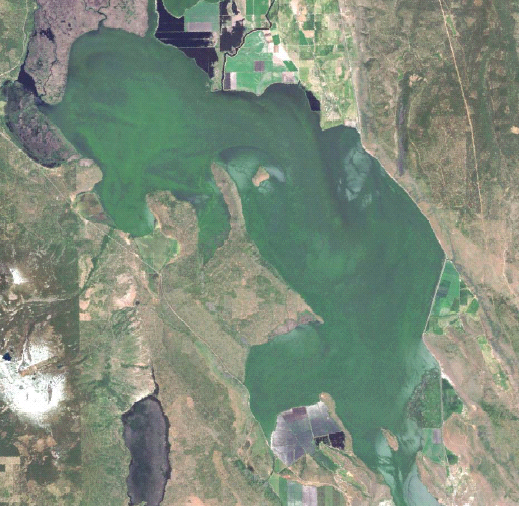 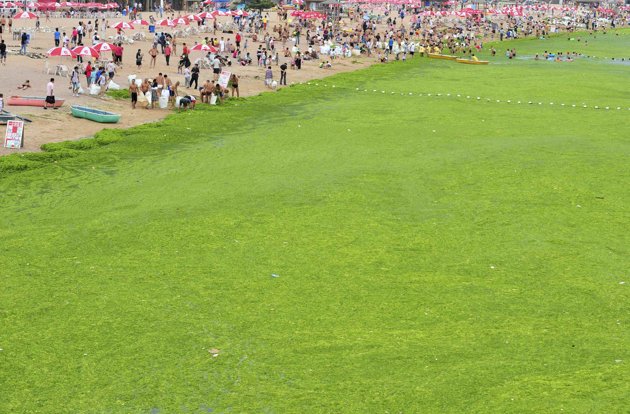 Upper Klamath Lake, OR (2000)
Quingdao, China (2011)
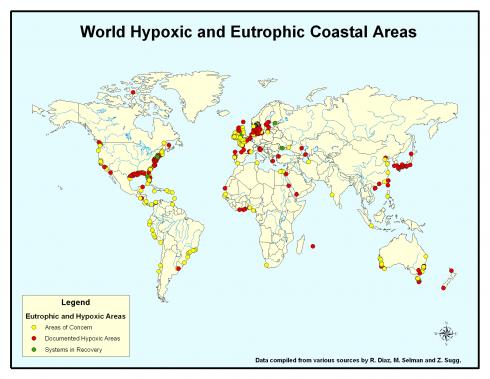 Denitrification
Is controlled by… 
 Soil moisture / wetness
 Nitrate concentration
 Soil organic carbon
 Retention time
Adapted from Hanson
et al. (1994)
Adapted from White (1999)
Effect of Soil Organic Matter Content
From Craft et al.  (2003)
Adapted from Nichols
and Higgins (2000)
Long term Sustainable N Removal
150
120
90
Denitrification
Nitrogen  Removal   (kg/ha/yr)
60
30
Organic matter accumulation
0
0.1
1
10
100
Time (Years)
From Craft (1997)
150
Organic matter
accumulation
120
90
Sorption &
Precipitation
Phosphorus  Removal   (kg/ha/yr)
60
30
Sedimentation
0
0.1
1
10
100
Time (Years)
Long term (Un)- Sustainable P Removal
From Craft (1997)
Decomposition
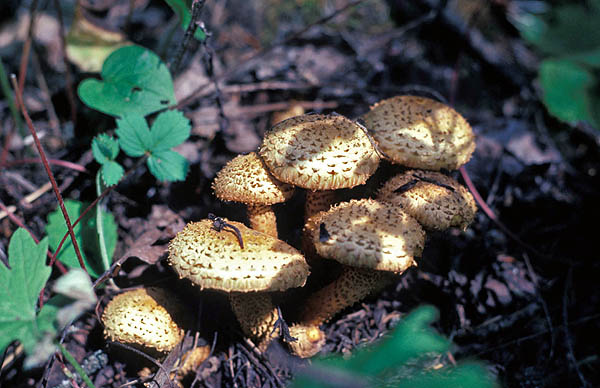 Decomposition Depends Soil Moisture
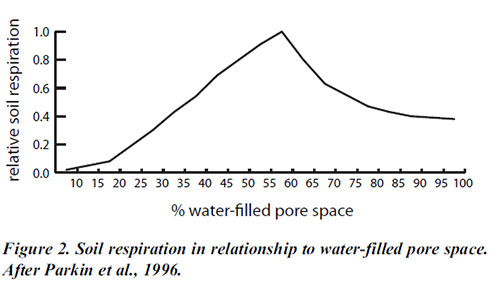 Wetland Soils
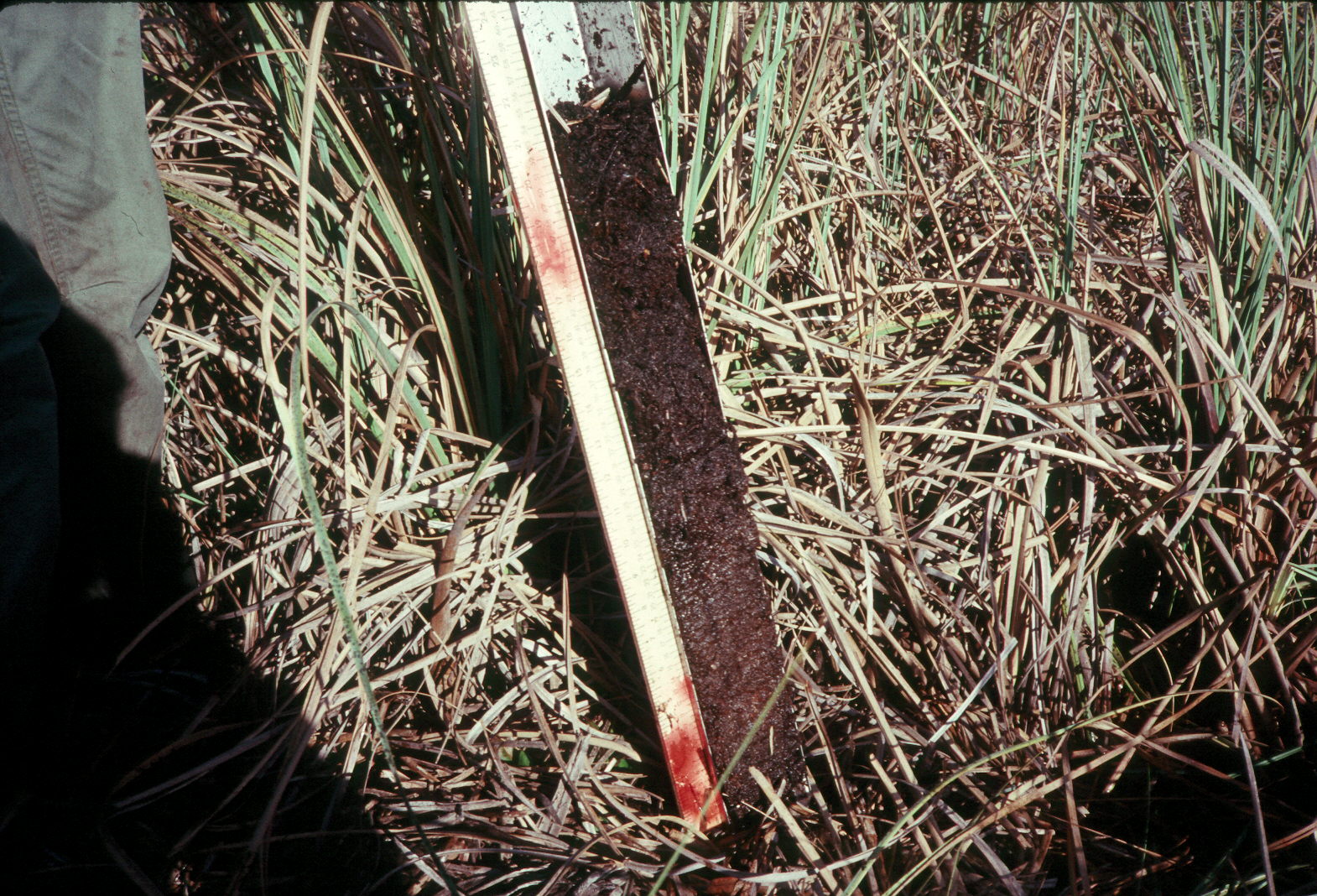 Peat: Soils produced by plants under permanently saturated conditions
SOM and Long-term Cultivation
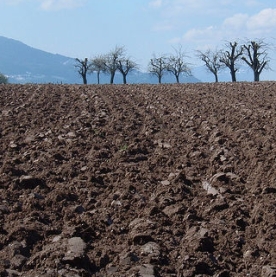 What are the temporal trends? (Is it increasing or decreasing?)
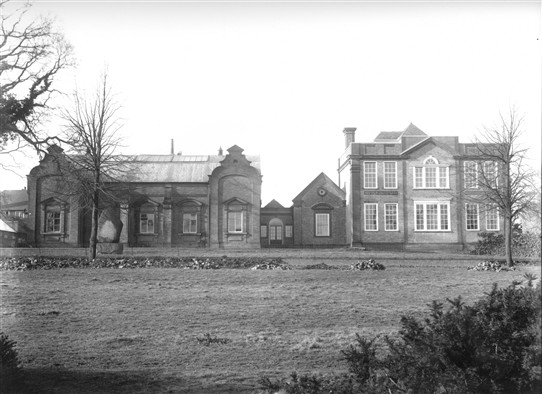 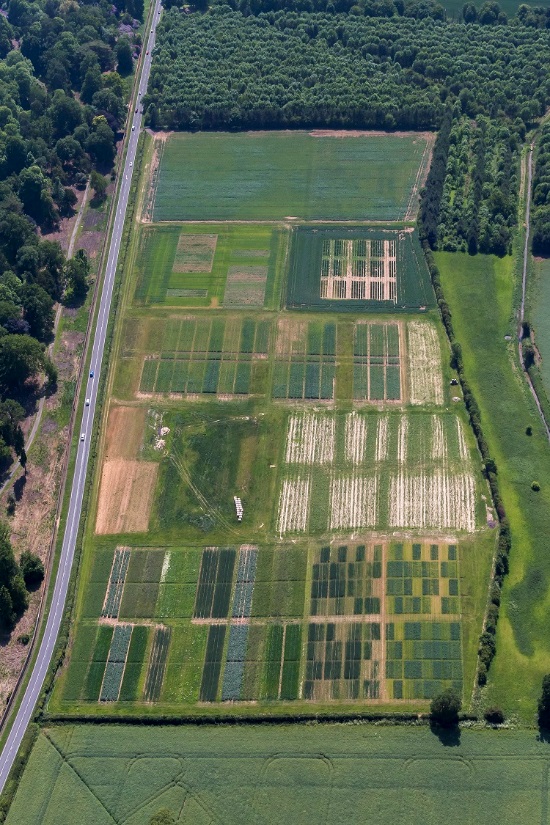 http://www.harpenden-history.org.uk/page_id__507.aspx?path=0p2p69p
http://www.era.rothamsted.ac.uk/pix.php?area=home&image=metadata/others/Woburn_Fields_Stackyard_750.jpg
Woburn Farm Experimental Fields,
Initiated in 1938.
Rothamsted Experimental Station UK: 
Established 1843
Effect of Cultivation on SOM
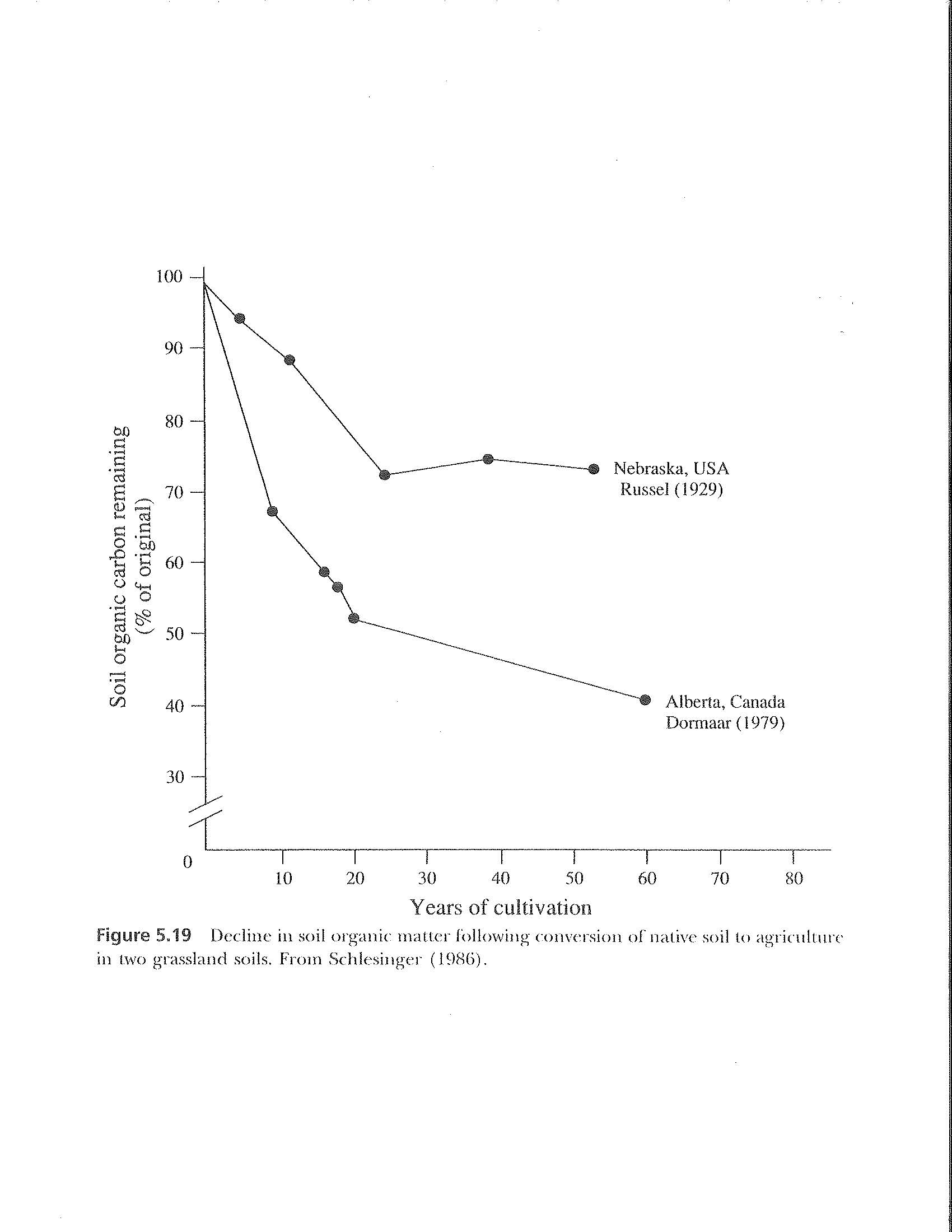 Long-Term Changes in Soil Carbon Under Different Cropping Regimes
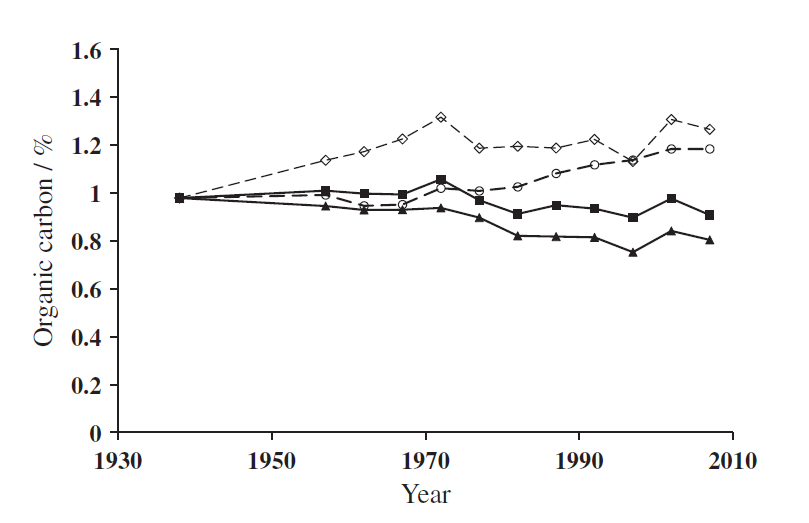 - Arable Cropping
- Arable Cropping + fallow (grasses, legumes)
From Johnston et al. (2017)
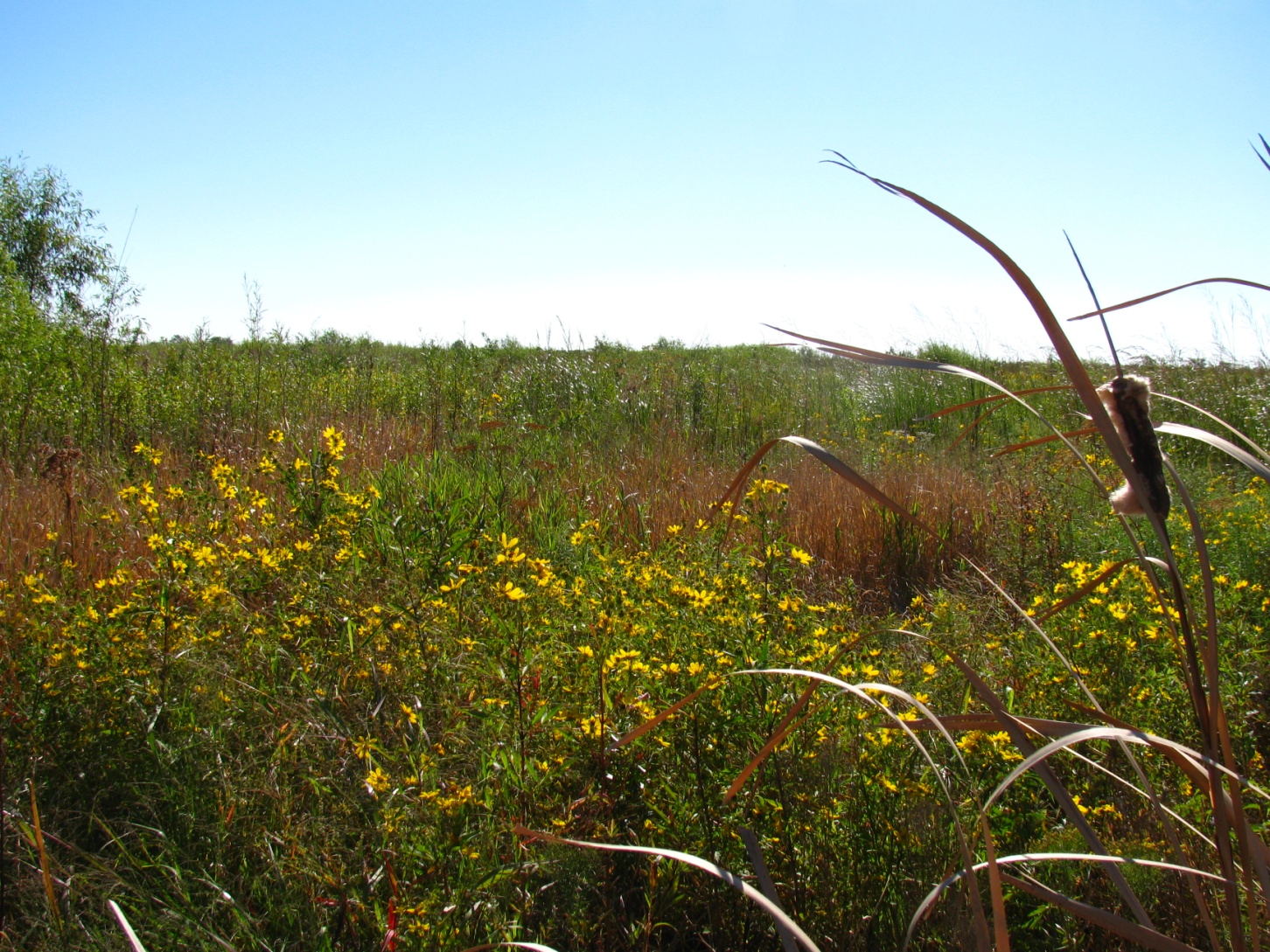 Restoring Freshwater Wetlands in Agricultural Landscapes:
 
Examples from the Corn Belt
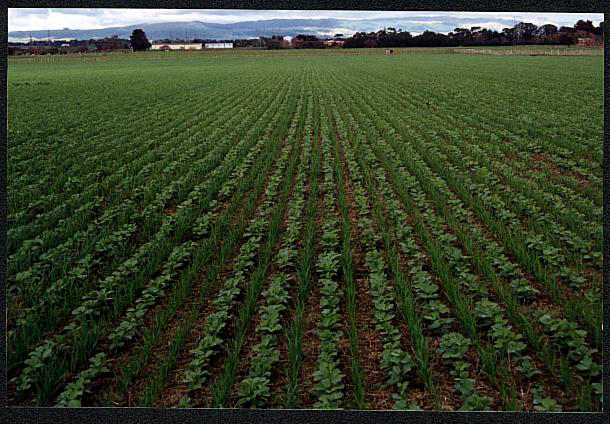 50-90% Net Wetland Loss
Glaciated Interior Plains
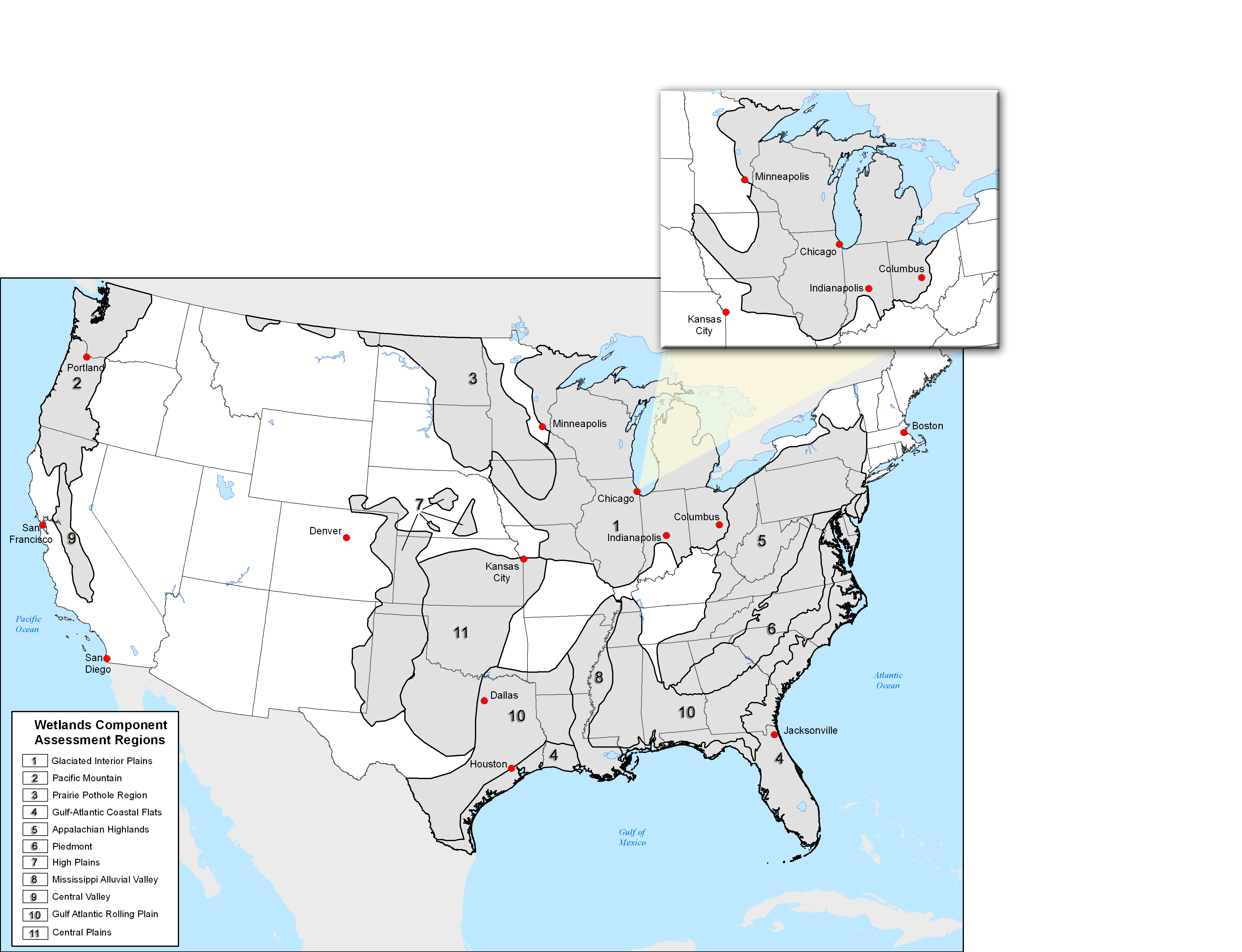 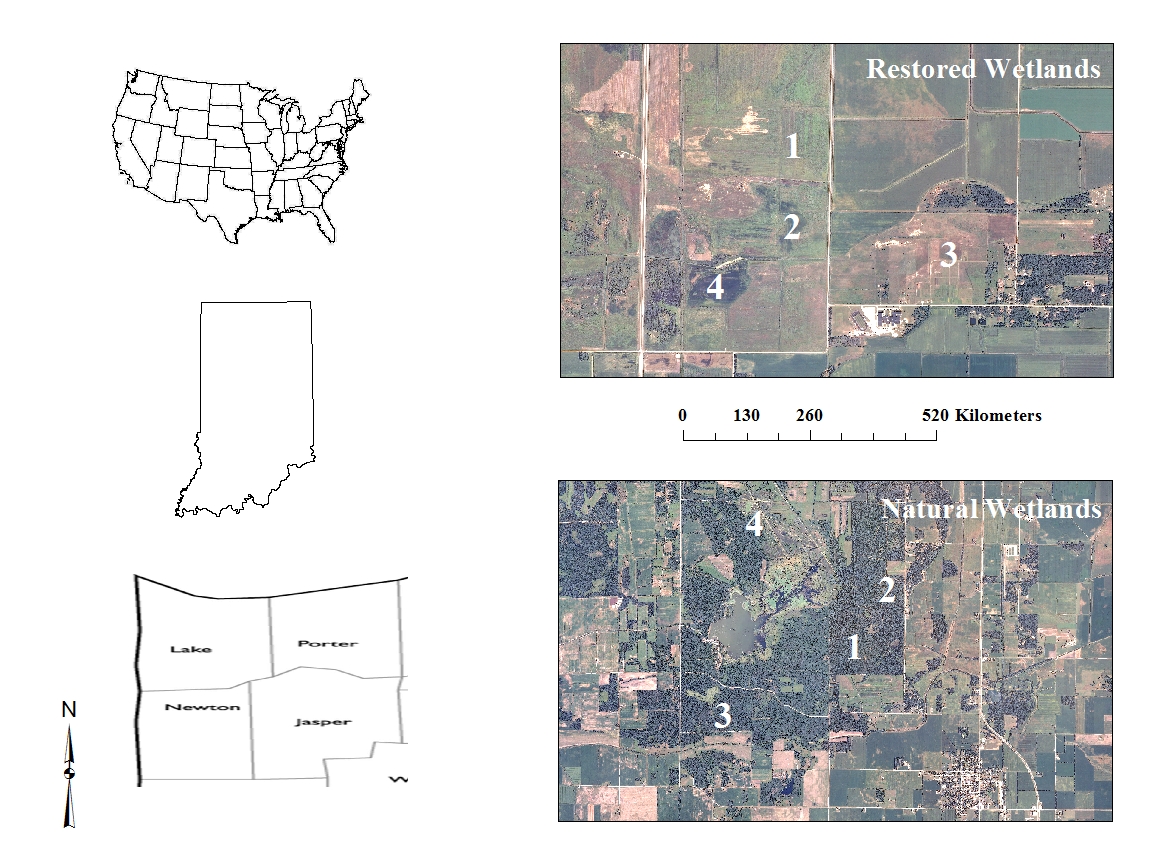 [Speaker Notes: During the past 200 years, much of the glaciated interior plains (GIP) has been drained for agriculture, resulting in a 50 – 90% net wetland loss with concurrent loss of habitat and biodiversity. Increased agricultural land-use in the region has led to nutrient enrichment with further declines in plant species diversity, and the loss of rare and uncommon species. These practices have led to a decline in essential wetland ecosystem services, including water quality improvement, nutrient processing, and biodiversity support.]
Change in Wetland Coverage  (1950-2010)
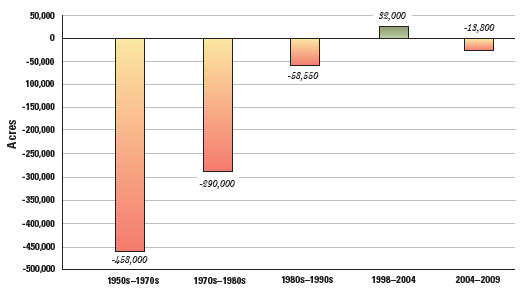 Dahl, TE. 2011. U.S. DOI, Fish and Wildlife Service
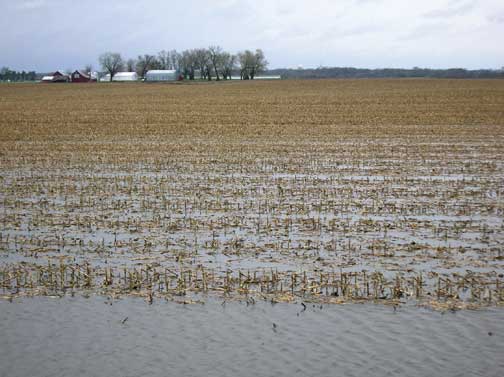 Wetland Restoration…
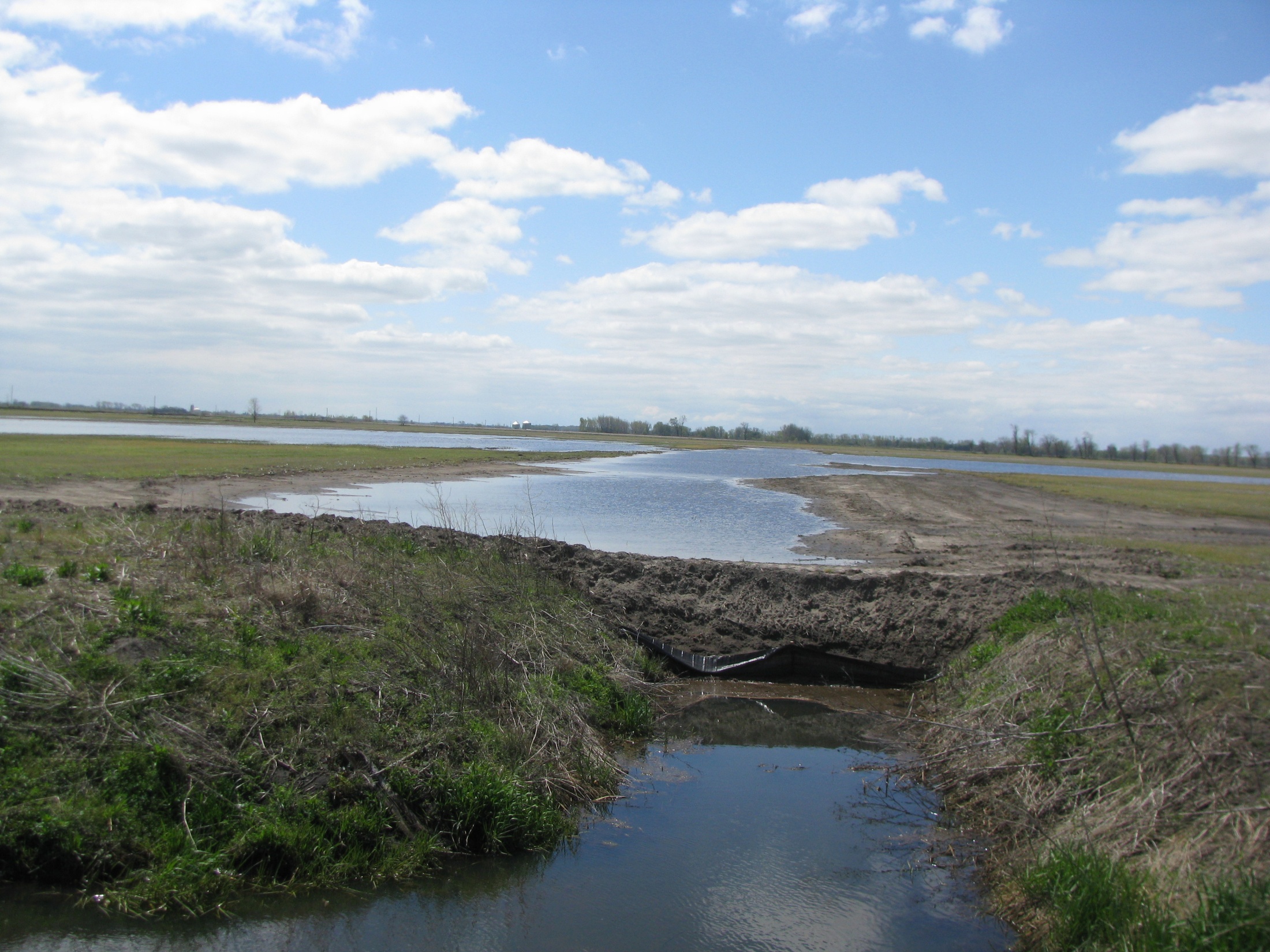 …means plugging ditches
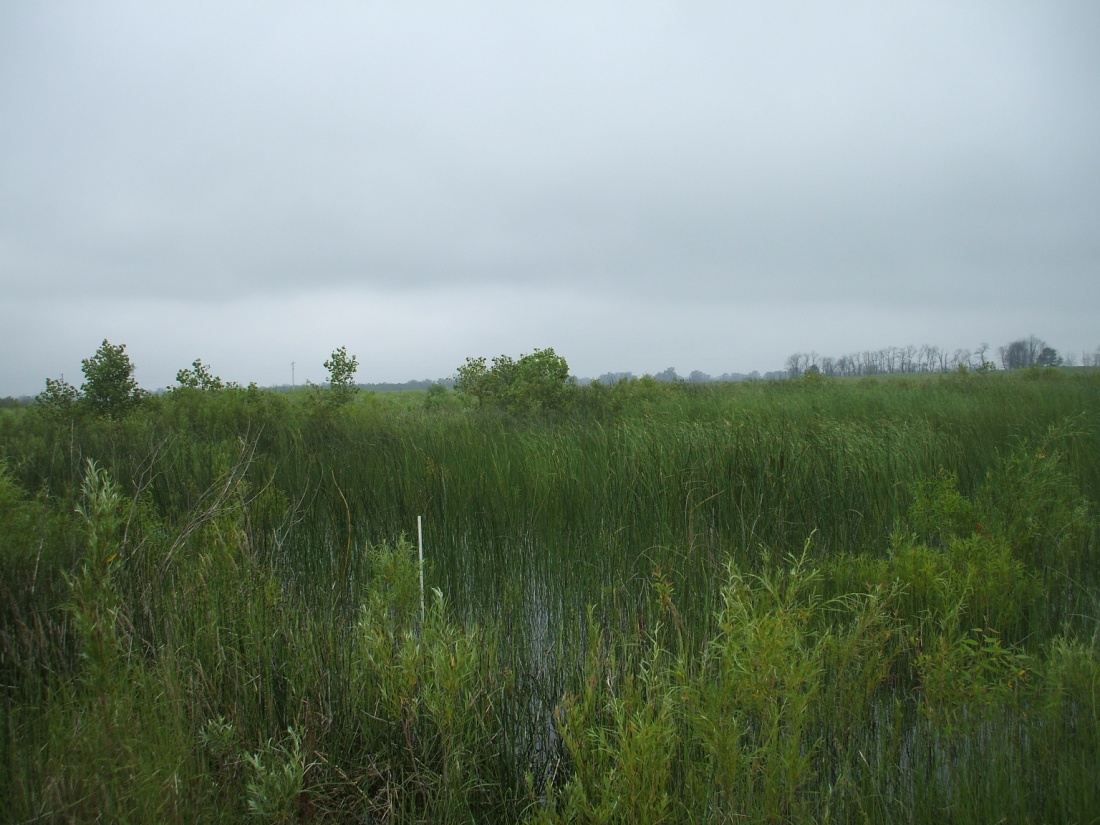 11 year-old WRP Restored Wetland
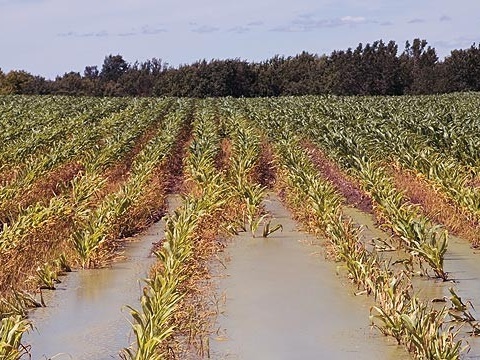 Riparian Restoration…
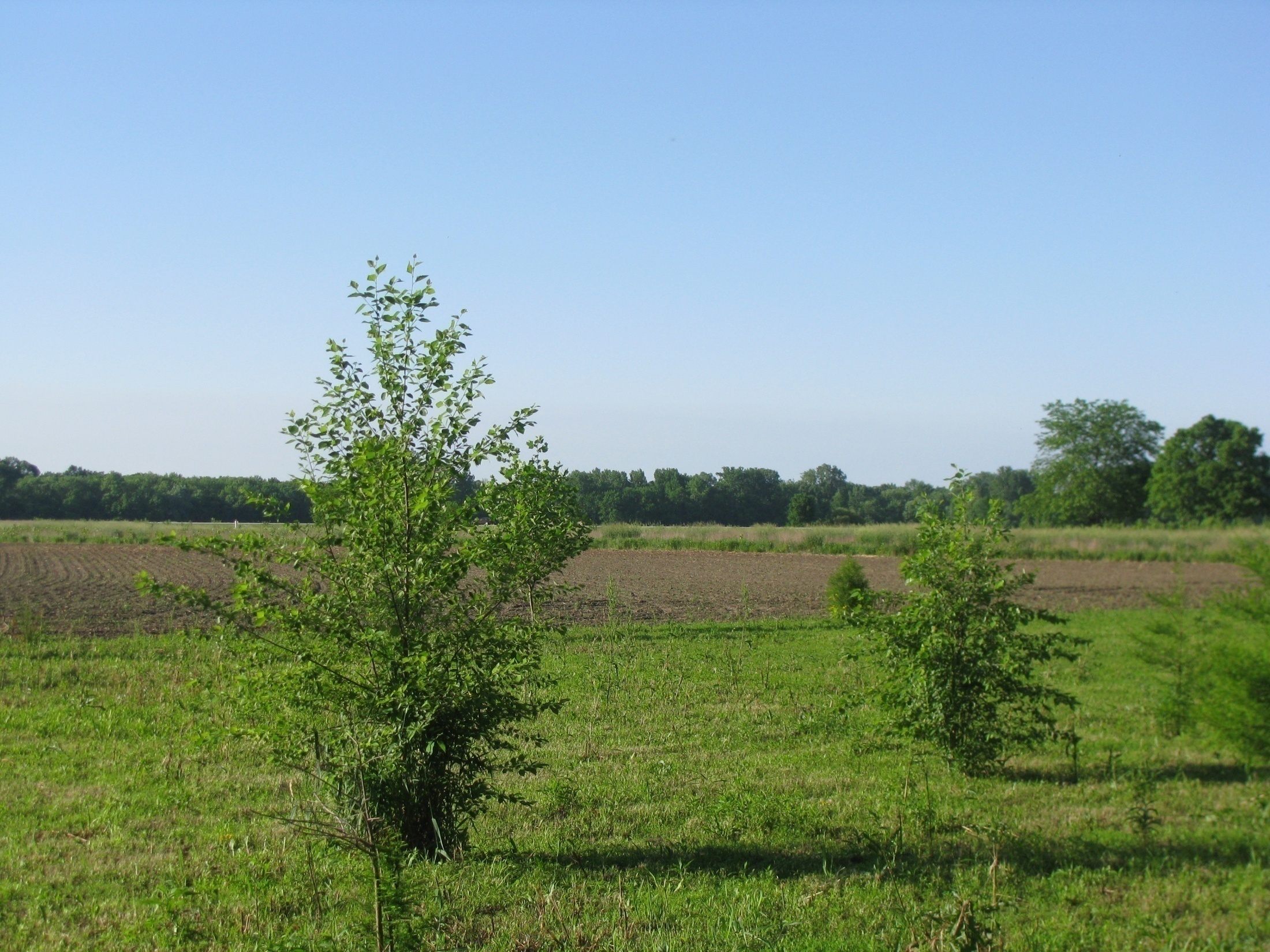 …means planting trees
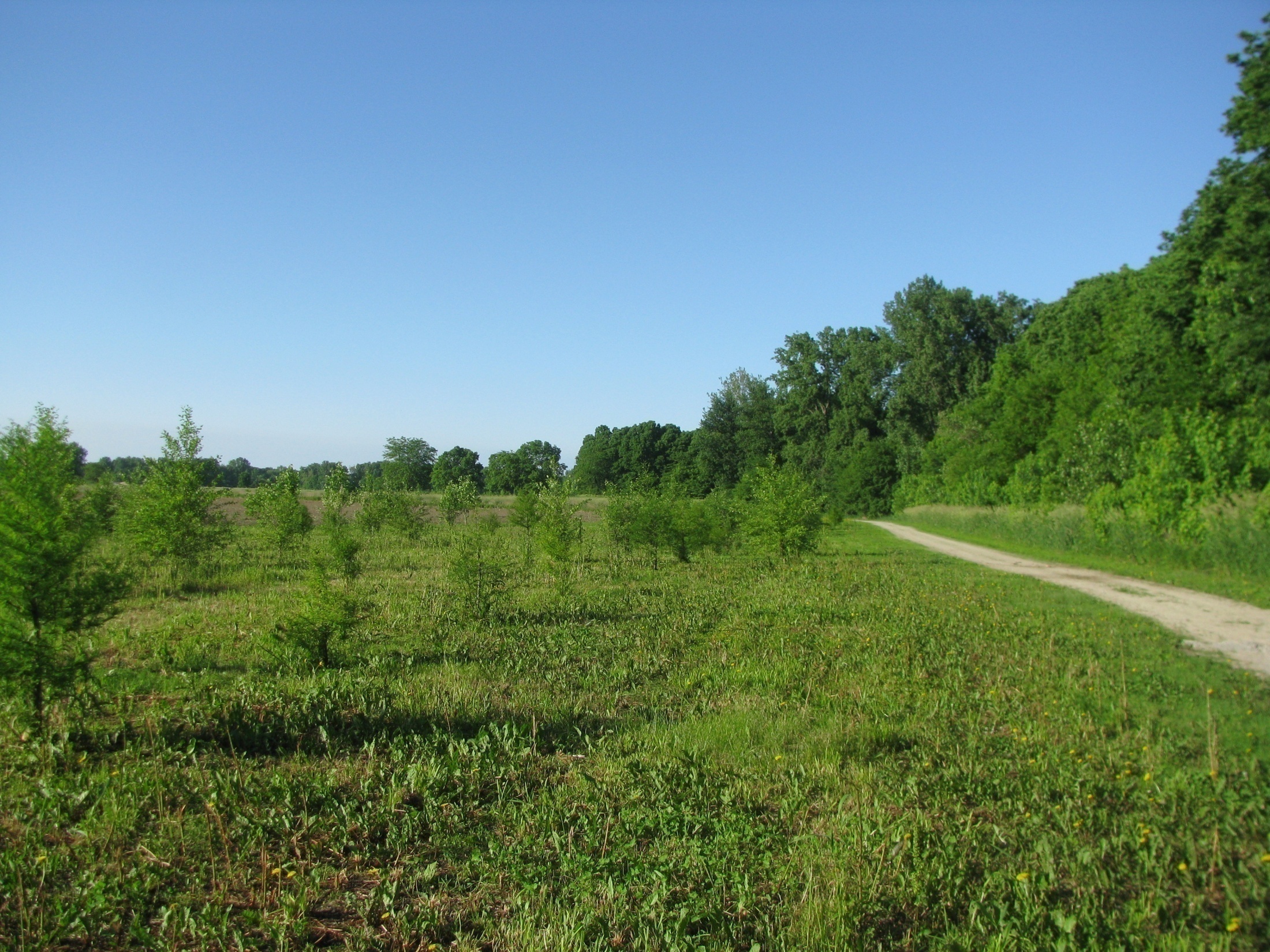 4 year-old Restored Riparian Buffer
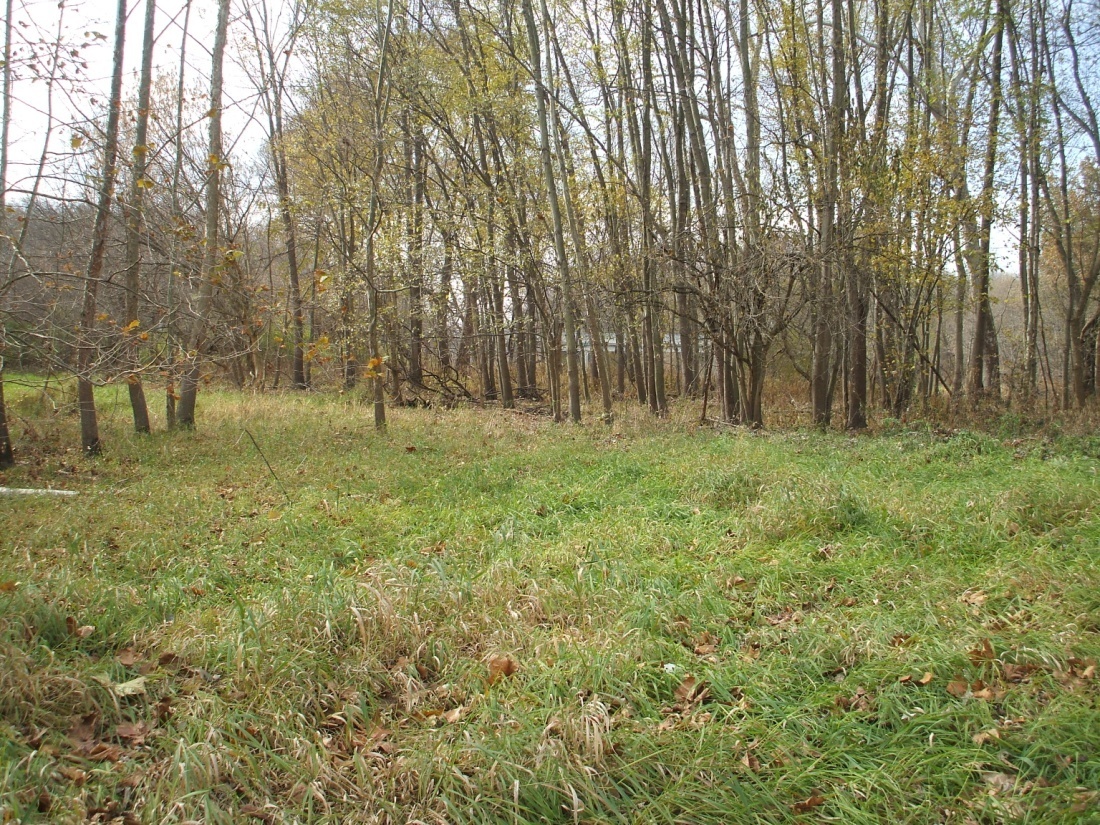 Forested Riparian Buffer
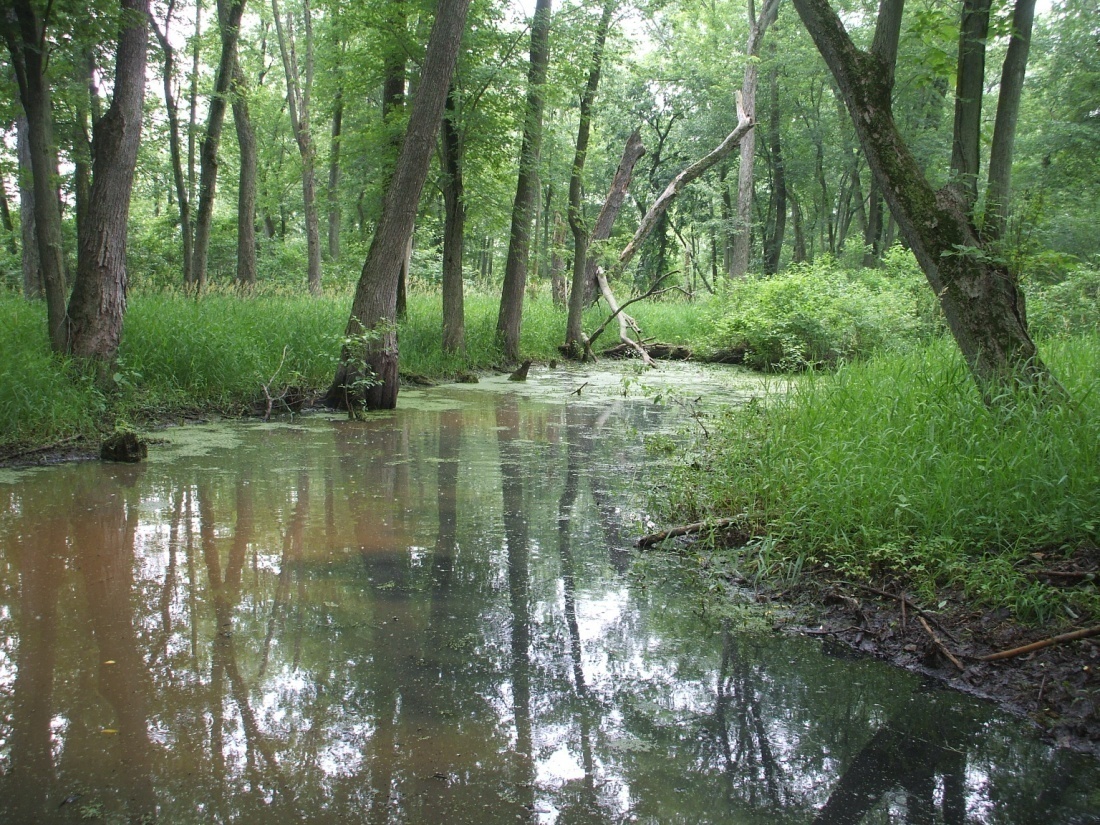 Are Restored Wetlands and Riparian Buffers Sinks   for Nutrients (N&P) and Carbon?
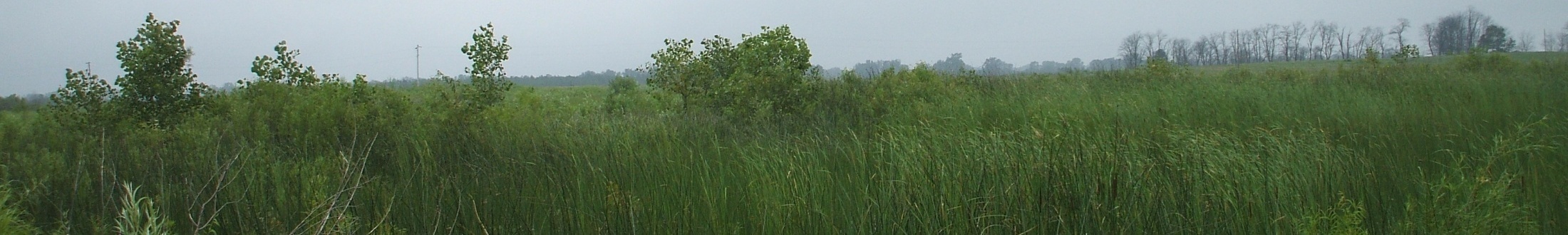 Water Quality Improvement
(Denitrification)
Ambient
Potential
Water Quality Improvement
Phosphorus
Short-term P removal (sorption)

Phosphorus Sorption Index (PSI)
O
O
O
(+)
H
(+)
P
H
H
H
O
O
O
Al
Al
Al
Soil Surface
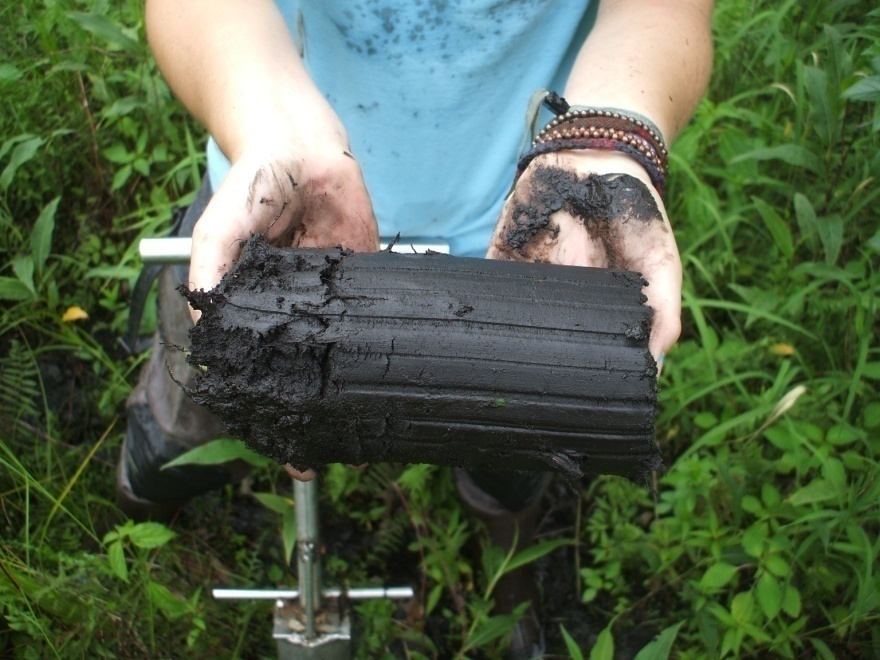 Water Quality
  (P Removal)
A
B
B
Wetlands
C
Hydrologic Connectivity and C Sequestration, N, P Accumulation (Natural Wetlands)
Riparian
Riparian
Floodplain
Floodplain
Depression
Depression
Effect of Connectivity and Degree of Nutrient Enrichment
On Nitrogen Retention in Soil
Connected
Unconnected
Effect of Connectivity and Degree of Nutrient Enrichment
On Denitrification
Connected
Unconnected
Effect of Connectivity and Degree of Nutrient Enrichment
On Phosphorus Retention in Soil
Hydrologically Unconnected
Hydrologically Connected
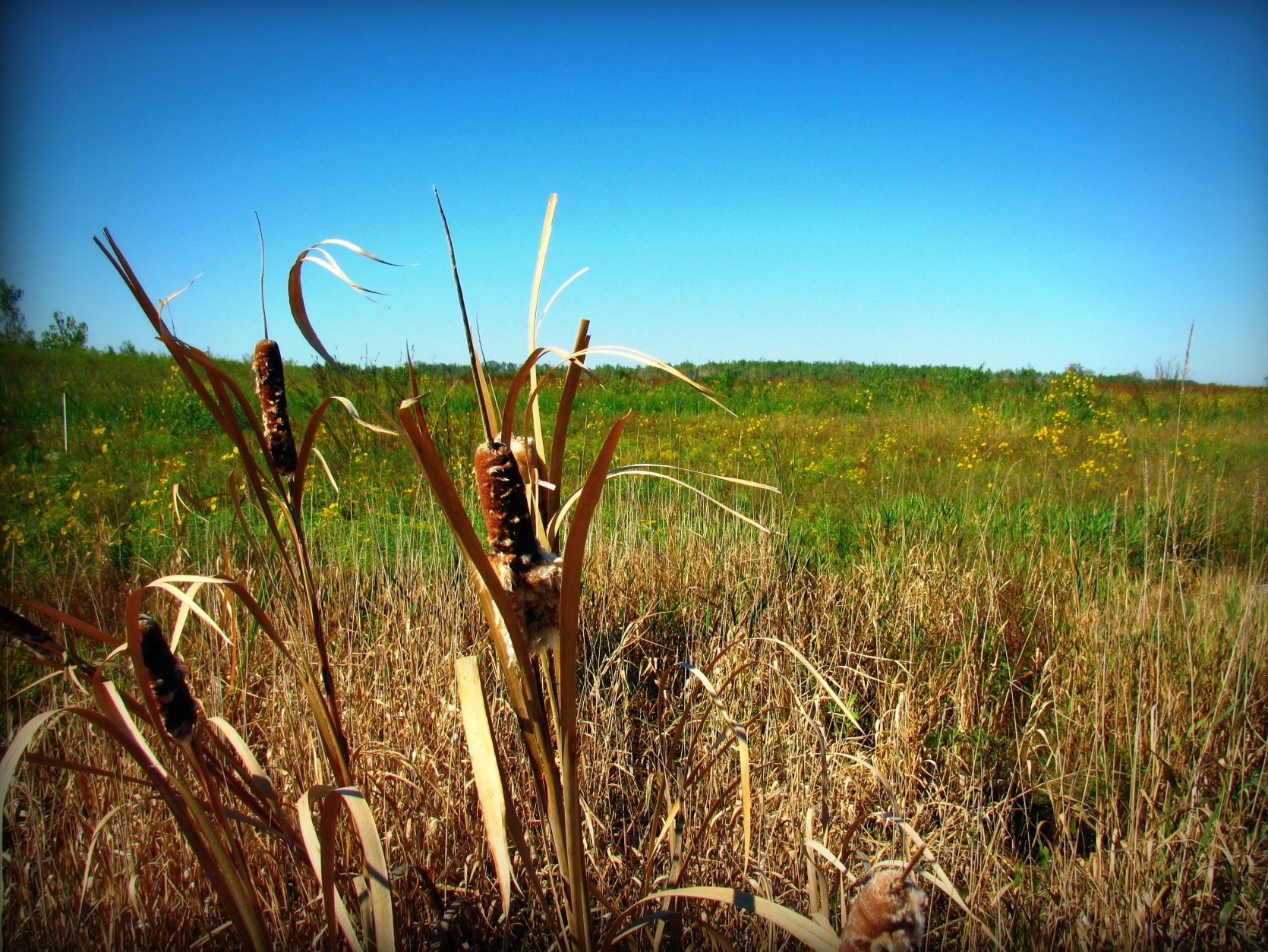 Do Restored Wetlands 
Contribute to Global Warming?
Background
Wetlands are a source greenhouse gases (GHG)
 CO2, CH4, and N2O
Contribute 23% - 40% of global CH4 (Ehhalt 2001)

GHG contribution is poorly quantified in
Fresh water mineral soil wetlands (FWMS)
Restored wetlands
Anaerobic Incubations & Static Flux Chamber Measurements
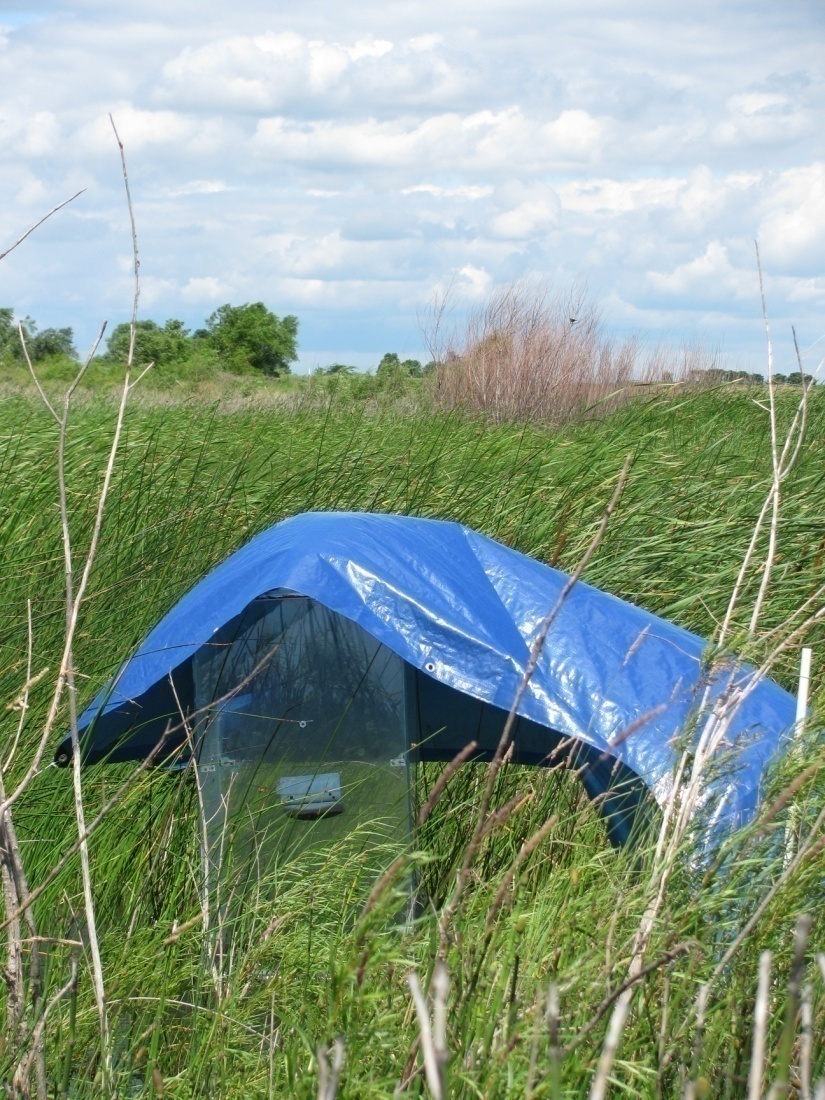 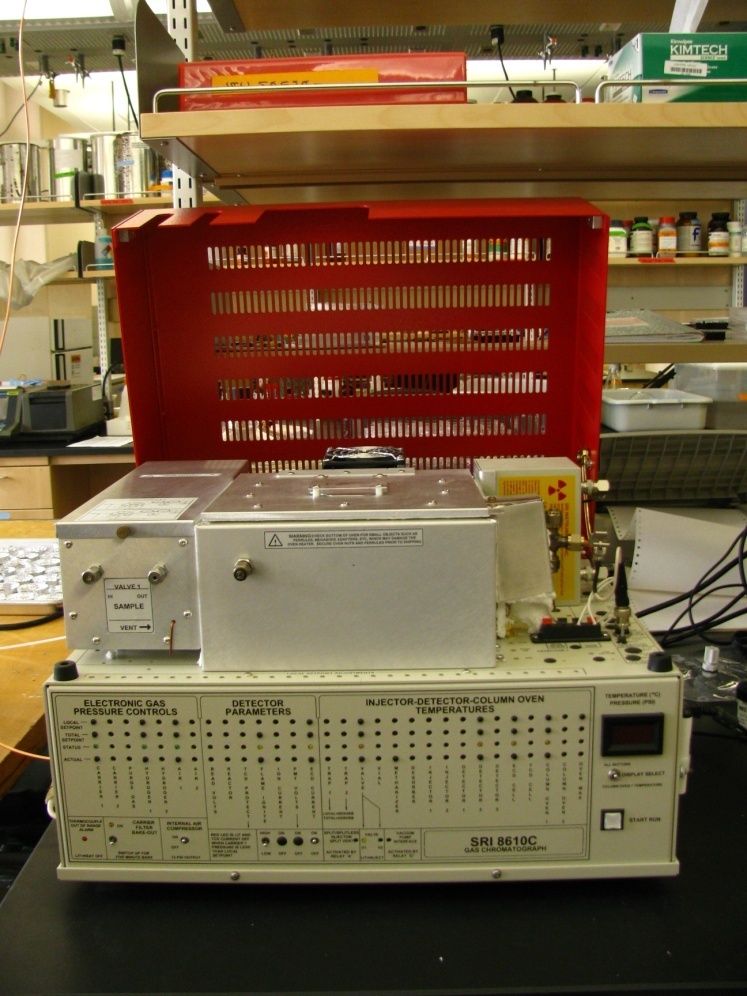 Chamber- CO2
Chamber- CH4
A
B
A
B
Chamber- N2O
B
A
Effects of Hydrology (Water-filled pore space – WFPS) on CH4 and N2O fluxes
Global Warming Potential
Natural
1.9 Mg CO2-equivalents/ha/yr


Restored
0.66 Mg CO2-equivalents/ha/yr


GIP Restored Wetlands
72,270 Mg CO2-C per year
0.72% of GHG’s from North American FWMS  wetlands
    (Bridgham et al 2006)
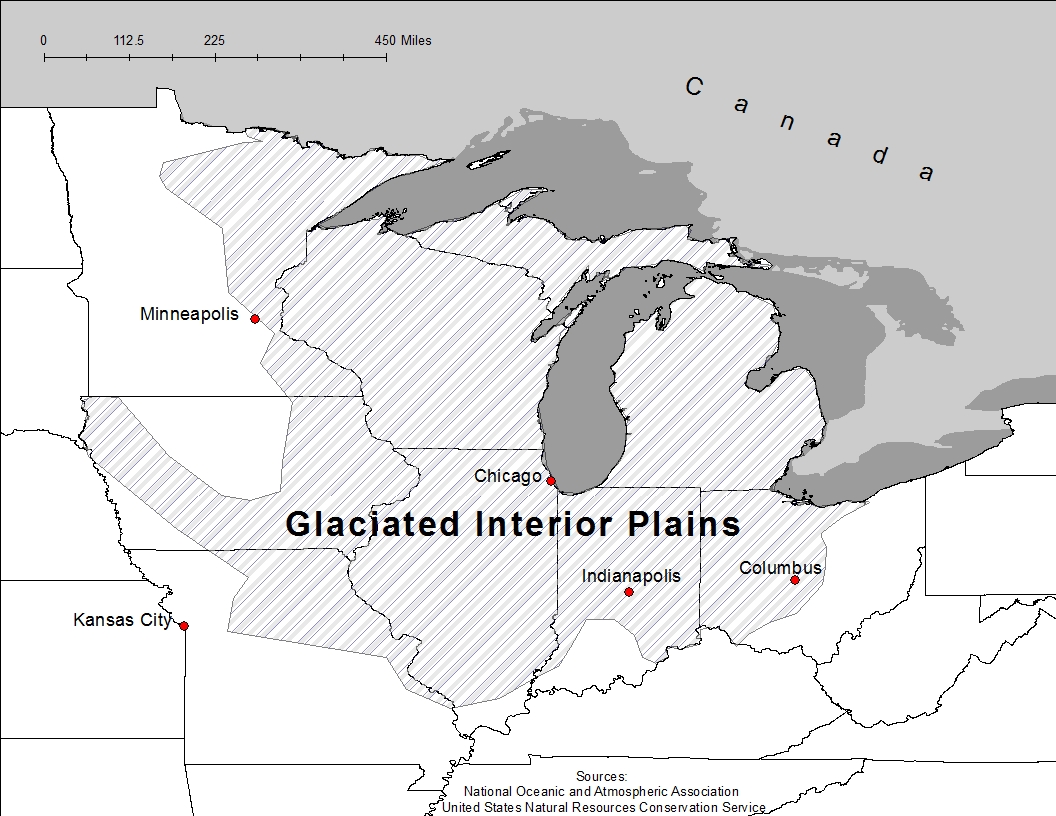 Conclusions
(Increasing) SOM leads to greater…
 
Porosity, water and air movement, and water storage. 

Soil nitrogen, and cation exchange capacity.

Biological activity.

Increasing the water table increases…

SOM

SOM and water table increase microbial processes 
that improve water quality.
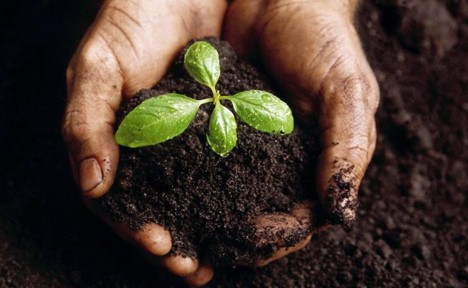